Критериальное оценивание
Бабушкина Александра Сергеевна, 
заместитель директора по учебной деятельности 
МАОУ-Гимназия № 47 города Екатеринбурга
глоссарий
Федеральные государственные образовательные стандарты (ФГОС) представляют собой совокупность требований, обязательных при реализации основных образовательных программ начального общего, основного общего, среднего (полного) общего, начального профессионального, среднего профессионального и высшего профессионального образования.
Каждый стандарт включает 3 вида требований:
       1) требования к структуре основных образовательных программ, в том числе требования к соотношению частей основной образовательной программы и их объёму, а также к соотношению обязательной части основной образовательной программы и части, формируемой участниками образовательного процесса;        2) требования к условиям реализации основных образовательных программ, в том числе кадровым, финансовым, материально-техническим и иным условиям;        3) требования к результатам освоения основных образовательных программ.
минобрнауки.рф
глоссарий
Оценивание - один или более процессов  определения, сбора, накопления и анализа данных, используемых для оценки достижения результатов, целей учебной деятельности.  
Планируемые результаты - систему обобщённых личностно- ориентированных целей образования, допускающих дальнейшее уточнение и конкретизацию, что обеспечивает определение и выявление всех составляющих планируемых результатов, подлежащих формированию и оценке.
Педагогический словарь
глоссарий
Предметные результаты — усвоение обучаемыми конкретных элементов социального опыта, изучаемого в рамках отдельного учебного предмета, то есть знаний, умений и навыков, опыта решения проблем, опыта творческой деятельности. 
Метапредметные результаты — освоенные обучающимися на базе одного, нескольких или всех учебных предметов способы деятельности, применимые как в рамках образовательного процесса, так и при решении проблем в реальных жизненных ситуациях
Личностные результаты — сформировавшаяся в образовательном процессе система ценностных отношений обучающихся к себе, другим участникам образовательного процесса, самому образовательному процессу и его результатам.
Концепция ФГОС
глоссарий
Рубрика - это перечень критериев оценивания достижений обучающихся.
Критерии - перечень различных видов деятельности обучающегося, которую он осуществляет в ходе работы и должен в совершенстве освоить в результате работы.
Дескрипторы - уровни достижения учащегося по каждому критерию (последовательно показывают все шаги учащегося по достижению наилучшего результата).
Педагогический словарь
ФГОС направлен на…
Формирование ________________________ основы оценки _______________ освоения  обучающимися  ______________, деятельности  _________________, образовательных учреждений, функционирования ___________________в целом;
ФГОС направлен на…
Формирование содержательно-критериальной основы оценки результатов освоения  обучающимися  ООП, деятельности  педагогических работников , образовательных учреждений, функционирования системы образования в целом;
Система оценивания 
в рамках ФГОС
?
?
?
ЧТО
оценивать?
КАК оценивать?
КТО оценивает?
Что оценивать?
Объект оценивания
Предмет оценивания
Как оценивать?
?
Как оценивать?
Кто оценивает?
Оценка достижений обучающихся – один  из инструментов реализации требований
Оценивание сегодня 
(взгляд учителей)
Проблемы в оценивании
1.Новые образовательные цели не проверяются старыми контрольно-измерительными материалами. 
2.Традиционная фиксация в журнале не позволяет увидеть соответствие требованиям. 
3.Пятибалльные отметки не отражают всего разнообразия качественных оценок. 
4.Традиции оценивания не позволяют развивать самооценку школьников. 
5.Традиции оценивания дискомфортны для учеников, отрицательно влияют на их мотивацию.
1) Осмысленность учебной деятельности. 2) Самостоятельность обучающегося в формировании образовательной стратегии.3) Критериальное оценивание: 
• ребенок должен знать свои «слабые места»; 
• знать свои перспективы; 
• понимать, как оценивается его уровень знаний; 
• быть заинтересованным в дальнейшем обучении.4) Расширение способов и форм получения обратной связи.
ХАРАКТЕРИСТИКИ
 СОВРЕМЕННОЙ ОЦЕНКИ
Требования к оцениванию по ФГОС
отражать степень достижения обучающимися учебной цели, фиксировать допущенные ошибки, указывать на их причины, способствовать преодолению ошибок;
быть инструментом адекватной педагогической оценки и средством самооценки учащегося, помогать ученику самостоятельно применять оценочные критерии, анализировать причины неудач и понимать условия достижения успеха;
характеризовать разные стороны учебных достижений школьника, акцент с оценки знаний должен быть смещен на оценку результатов учебной деятельности, предметом оценивания должны стать учебные действия и их результаты; 
учитывать индивидуально-психологические особенности учащихся, быть ориентированными на  зону ближайшего развития ребенка; 
быть результатом сотрудничества учителя и ученика, основанного на взаимном уважении и доверии; 
должны быть исключены прямые оценки личности самого ученика.
Что делать, чтобы оценивание носило компетентностный характер?
Оценивать не только предметное знание, но и метапредметные результаты (работа в группе, умение строить монологическое высказывание, самостоятельность и т.п.). 
Важно оценивать предмет  не на уровне воспроизведения, а на  уровне анализа, синтеза, сравнения.
Таксономия Блума
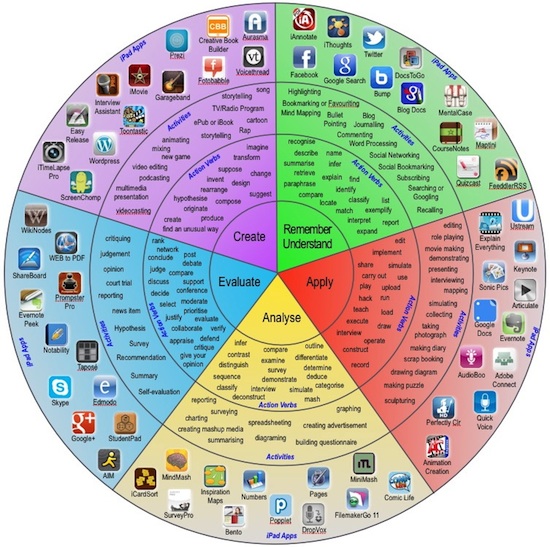 Таксономия Блума
Таксономия Блума
Практическая работа
Критериальное оценивание
Рубрика – Критерий - Дескриптор
Рубрики показывают, зачем ребенок учится
Критерии показывают, чему он должен
научиться
Дескрипторы показывают, как он сможет
достичь наилучшего результата
Практическая работа
Матрица оценивания
Матрица оценивания интеллект-карты
УСТНЫЙ ОТВЕТ
 Устный опрос является одним из основных способов учёта знаний обучающихся по предмету. Развёрнутый ответ ученика должен пред­ставлять собой связное, логически последовательное сообщение на задан­ную тему, показывать его умение применять знания в кон­кретных случаях.
Критерии оценивания лабораторной работы
КОНТУРНАЯ КАРТА
Контурная карта — особый вид бланковых географических карт, содержащих элементы географической основы и координатную сетку, предназначен для выполнения учебных заданий по географии, истории и астрономии учащимися; на такие карты нанесены только контуры стран, основные объекты, процессы или явления.  Они позволяют выполнить задания путём нанесения условных обозначений. Контурные карты предназначены к использованию с учебным атласом (обычно он издаётся в комплекте с контурными картами) и школьным учебником. Работа над контурными картами даёт возможность лучше запомнить информацию, развить внимание и логику. Способствуют запоминанию картографического содержания. Контурная карта заполняется карандашами.
ТАБЛИЦА     10-БАЛЛЬНОЙ ШКАЛЫ  ОЦЕНИВАНИЯ
ТАБЛИЦА     10-БАЛЛЬНОЙ ШКАЛЫ  ОЦЕНИВАНИЯ
ШКАЛА ПЕРЕВОДА 10-БАЛЛЬНОЙ ШКАЛЫ ОЦЕНИВАНИЯ
 В 5-БАЛЛЬНУЮ ШКАЛУ
До новых встреч!